Язык программирования Python
Особенности создания оконных приложений в Python (ч.2)
VII
Крашенинников Роман Сергеевич 
Главный специалист отдела системного администрирования РХТУ им. Д.И. Менделеева, ведущий программист кафедры информационных компьютерных технологий
Темы
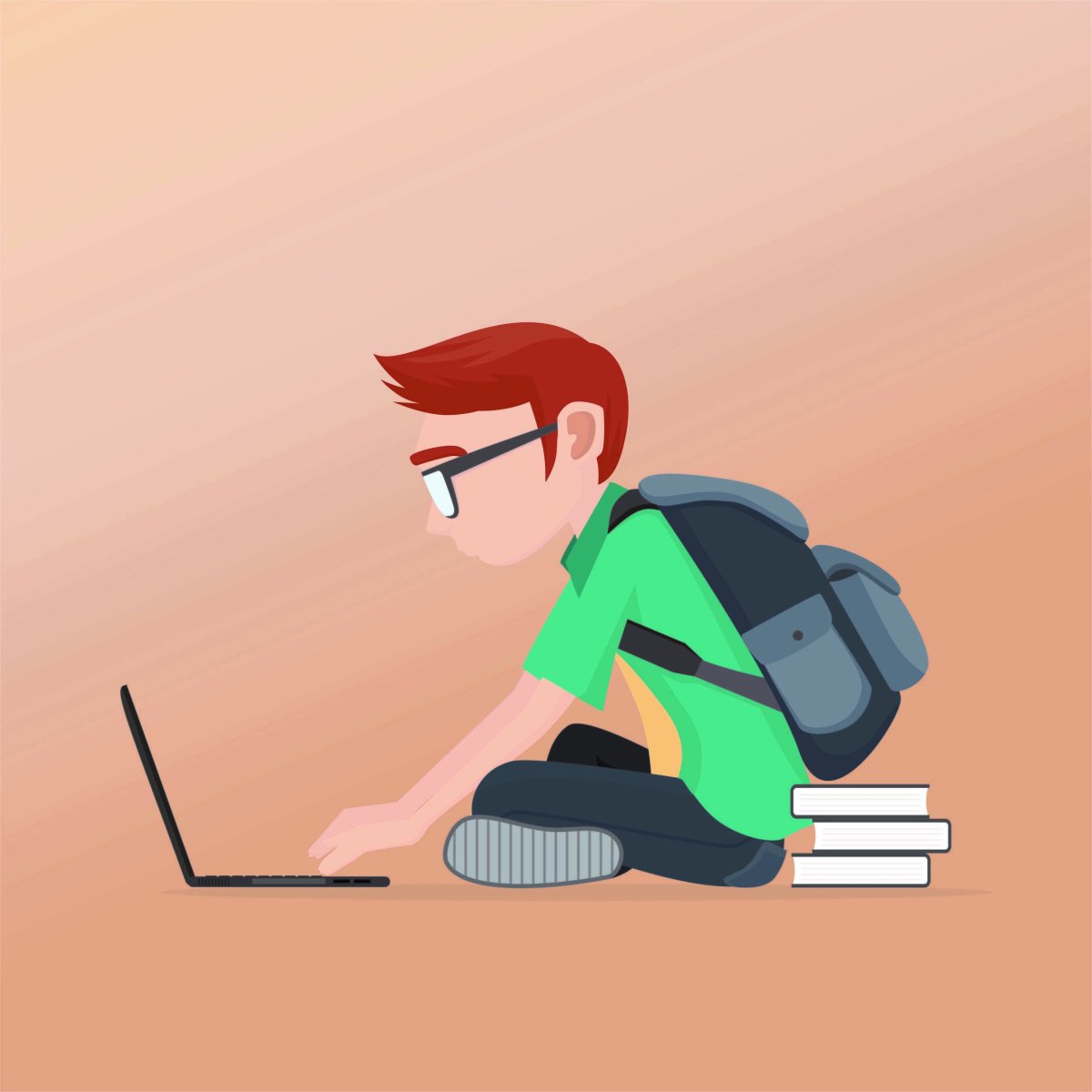 Библиотека PyQt
Создание окна
Обработка событий
Основные виджеты
Диалоговые окна
2
Полезные ресурсы
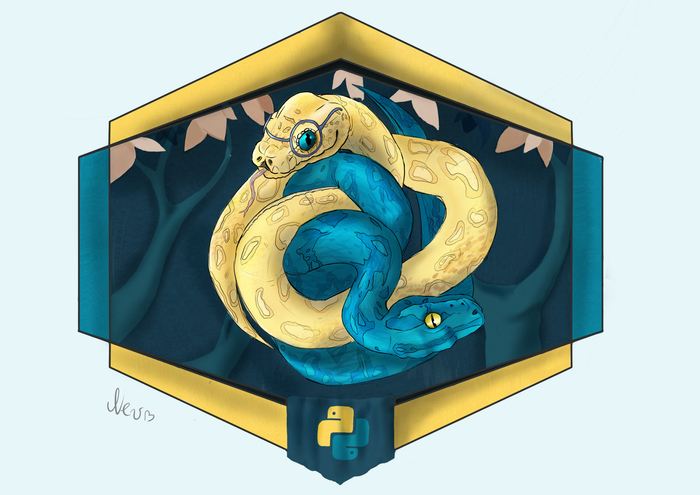 Краткий курс PyQt5
Полное руководство для новичков
Простое приложение на PyQt
3
Библиотека Pyqt6
PyQt — набор расширений графического фреймворка Qt для языка программирования Python, выполненный в виде расширения Python.

Qt полностью объектно-ориентированная, кросс-платформенная. Дает возможность разрабатывать платформо-независимое ПО, написанный код можно компилировать для Linux, Windows, Mac OS X и других операционных систем. Включает в себя множество классов для работы с сетью, базами данных, классы-контейнеры, а также для создания графического интерфейса и множество других.

С использованием этого фреймворка написано множество популярных программ: 2ГИС для Android, Kaspersky Internet Security, Virtual Box, Skype, VLC Media Player, Opera и другие.
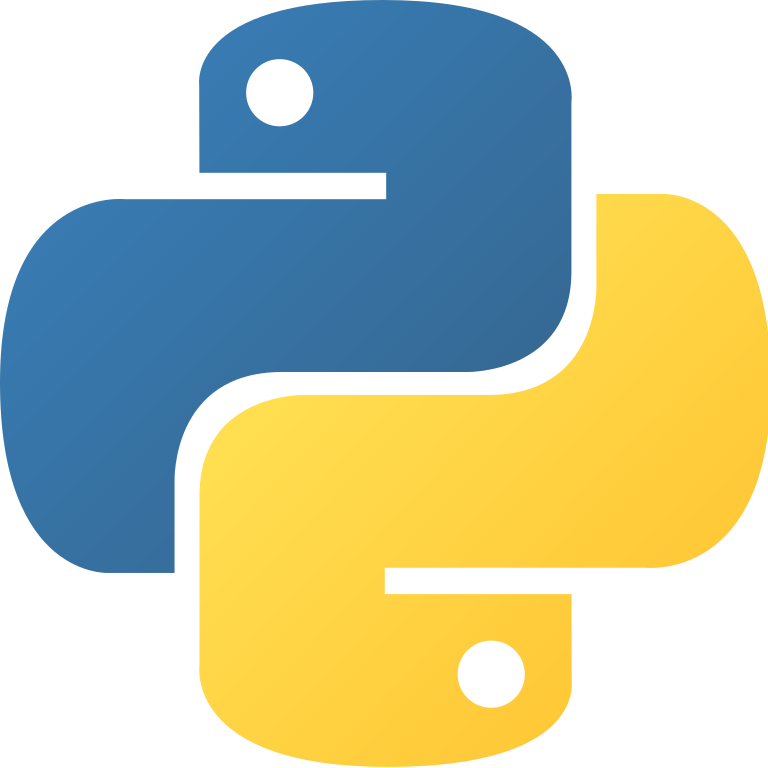 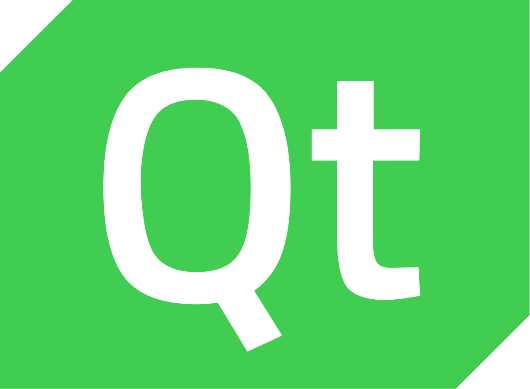 4
PYQT создание окна
По аналогии с Tkinter, главным элементом в PyQt является окно. Однако, для создания окна и размещения виджетов на нём, вам не обязательно использовать код, для этого есть специальное приложение Qt Designer. В нем, при запуске, для создания оконного приложения, вам необходимо выбрать Main Window.
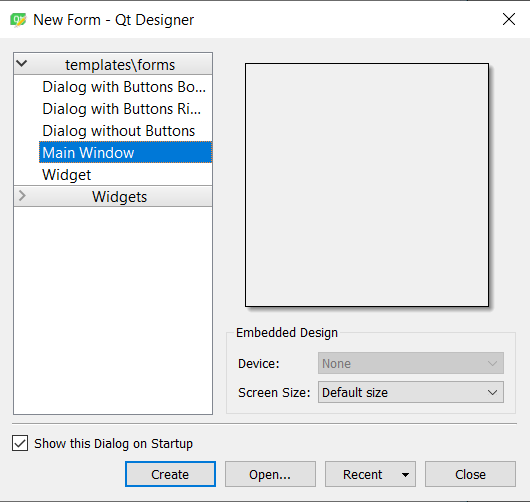 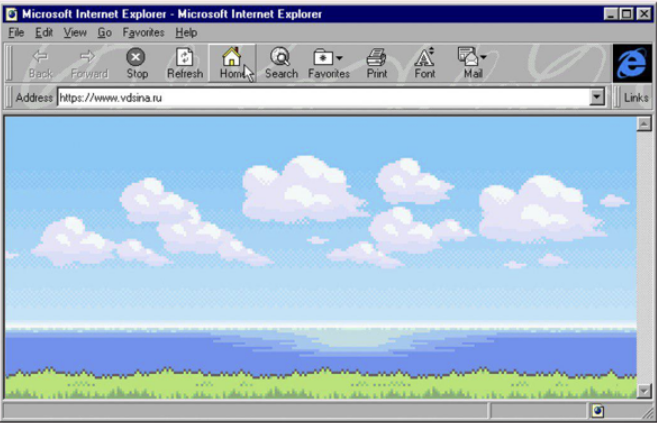 5
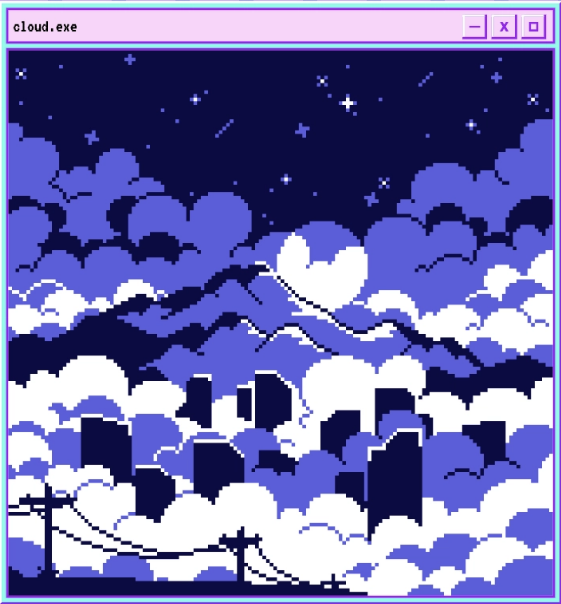 PYQT создание окна
Окно, созданное в Qt Designer сохраняется в формате .ui, для преобразования его в питоновский код, необходимо воспользоваться утилитой pyuic6.
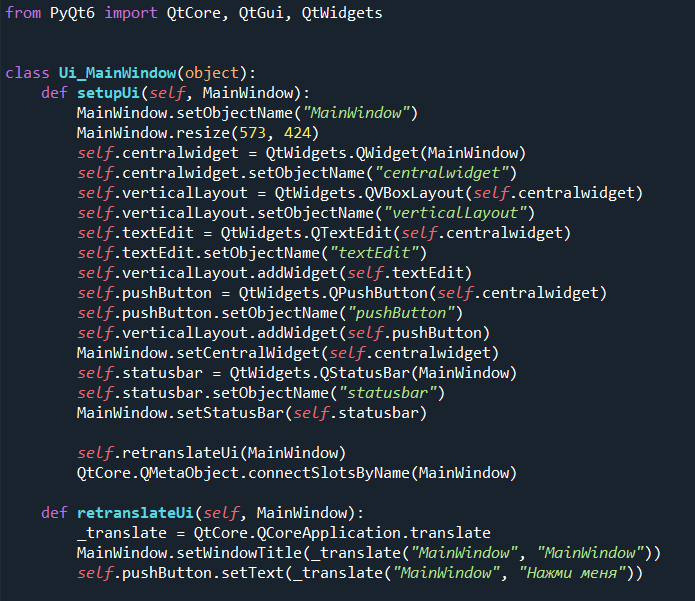 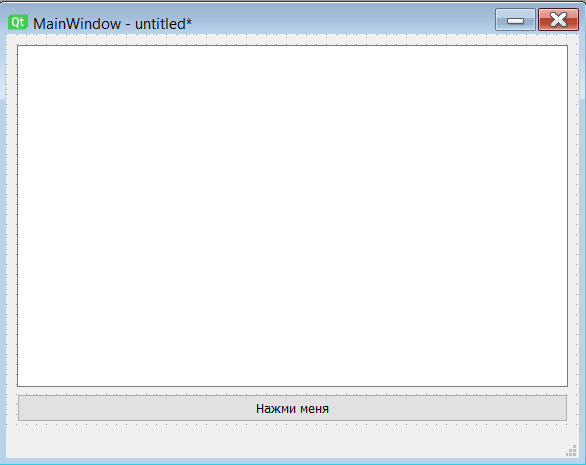 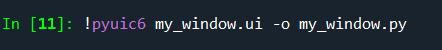 6
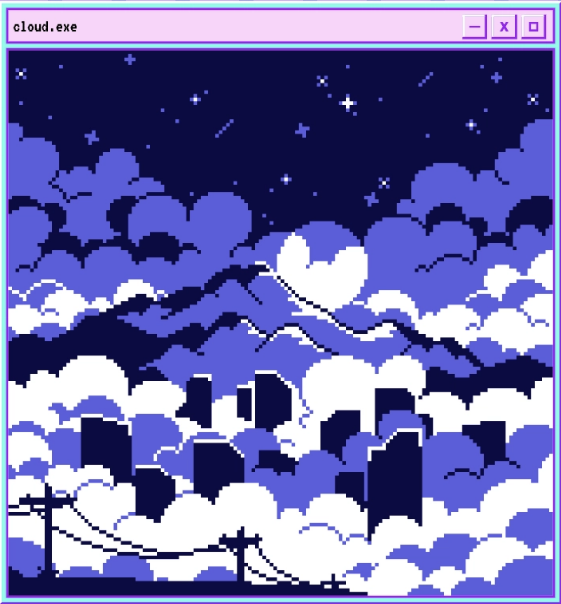 PYQT создание окна
Далее, вам нужно просто импортировать созданный класс в вашей программе и создать дочерний класс, отнаследованный от него и класса QtWidgets.QMainWindow. Эти действия помогут создать вам скелет вашего окна и вам останется только описать логику его работы.
Шаблон приложения в PyQt
Инициализация переменных окна и нашего дизайна
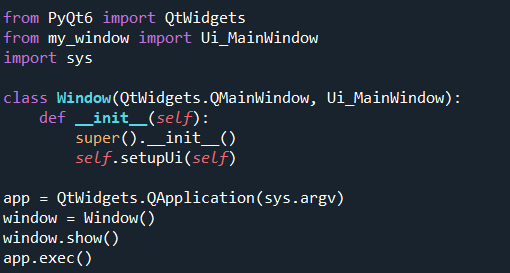 Создание объекта приложения
Создания окна
Отображение окна и запуск приложения
7
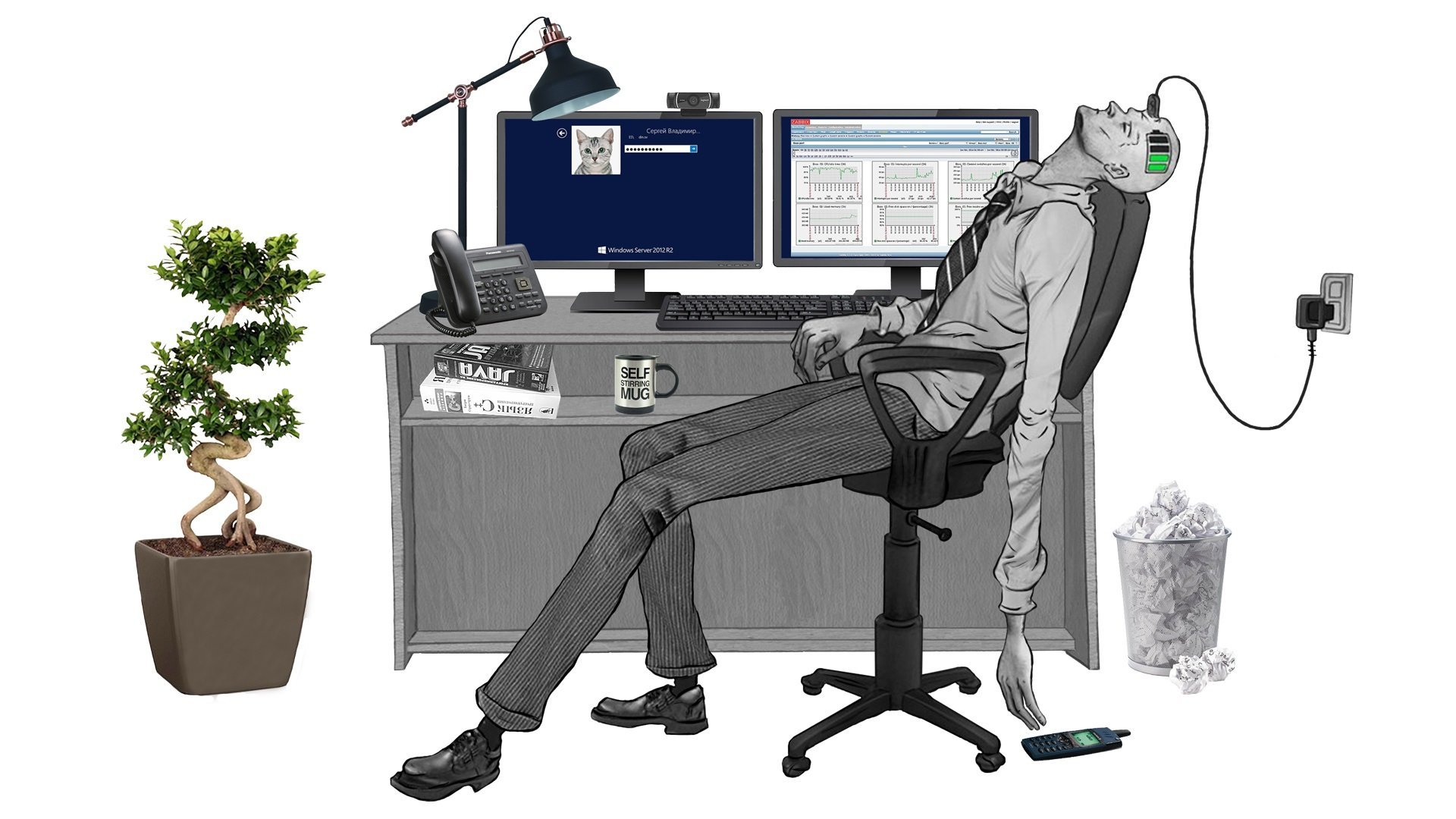 PYQT события
Все приложения с графическим интерфейсом являются событийно-ориентированными. События вызываются главным образом пользователем приложения. Когда мы вызываем метод exec(), приложение входит в главный цикл. Главный цикл получает события и отправляет их объектам. В модели событий имеются три участника:
Источник события
Объект события
Цель события
Источник события – это объект, состояние которого меняется. Он вызывает событие. Событие инкапсулирует изменение состояния в источнике события. Цель события – это объект, которому требуется уведомление. Объект источника события делегирует задачу обработки события цели события.
8
PYQT события
Привязка через connect
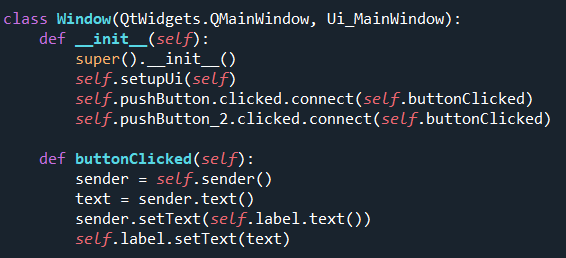 Для работы с событиями PyQt6 имеет уникальный механизм сигналов и слотов. Сигналы и слоты используются для связи между объектами. Сигнал срабатывает тогда, когда происходит конкретное событие. Слот может быть любой функцией. Слот вызывается, когда срабатывает его сигнал. Отправитель – объект, который посылает сигнал. Получатель – объект, который получает сигнал. Слот – это метод, который реагирует на сигнал. Сигналы можно обработать через метод connect или путём переопределения обработчиков.
Привязка через переопределение
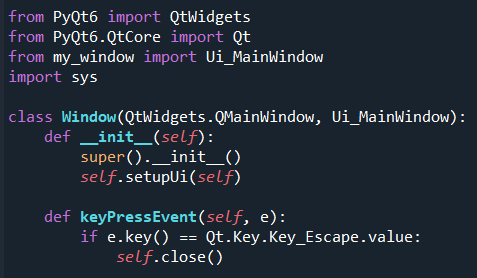 9
PYQT QCheckBox
Использование чекбокса
QCheckBox – чекбокс (виджет, который имеет два состояния: включен и выключен). Как правило, чекбоксы используют для функций приложения, которые могут быть включены или выключены.
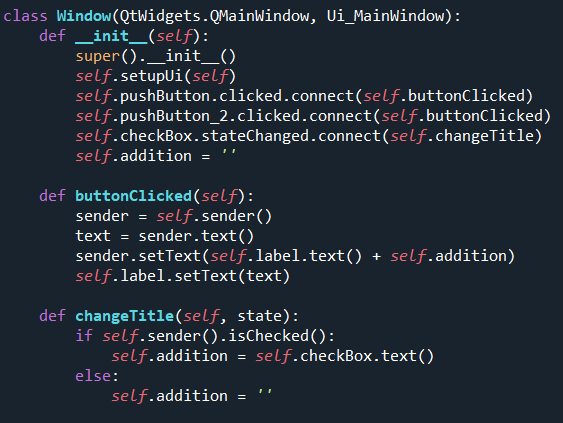 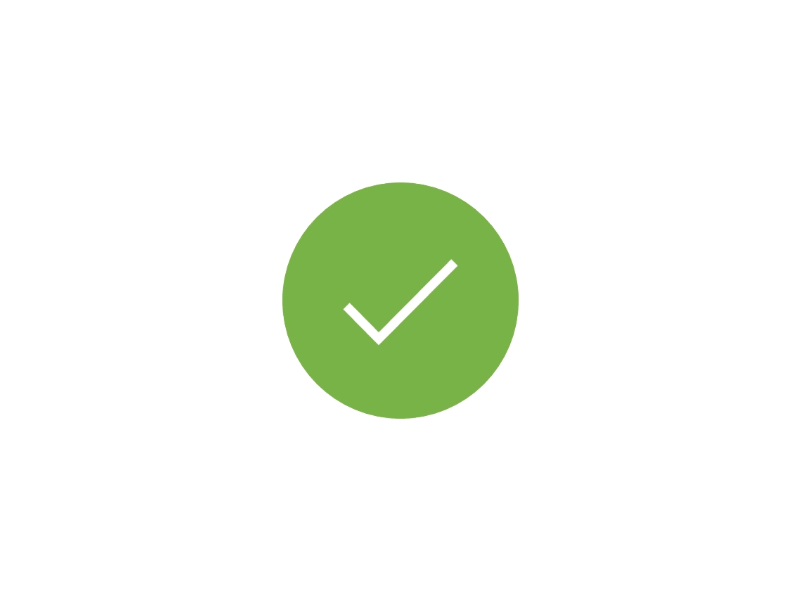 10
PYQT QSlider
Использование слайдер
Qslider – ползунок (виджет, который имеет простой регулятор). Этот регулятор может быть утянут назад и вперёд. Таким способом, мы выбираем значение для конкретной задачи. Иногда, использование ползунка более естественно, чем ввод числа или использование переключателя-счётчика.
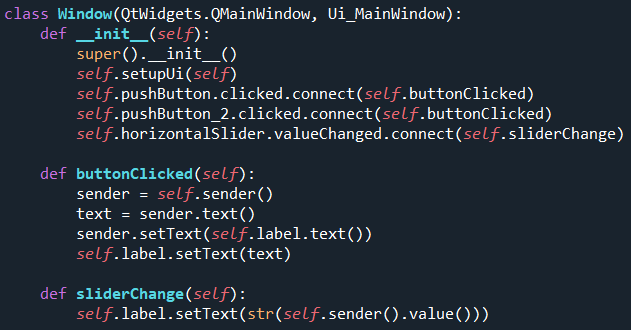 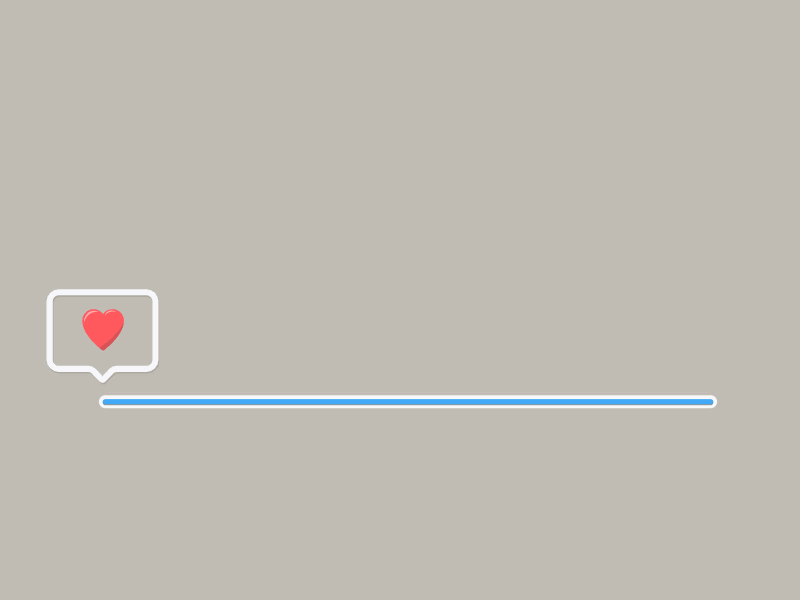 11
PYQT QPixMap
Использование QPixMap
QPixMap – это один из виджетов, использующихся для работы с изображениями. Он оптимизирован для показа изображений на экране.
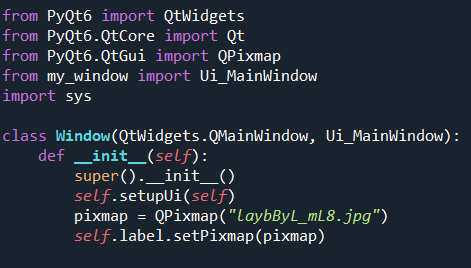 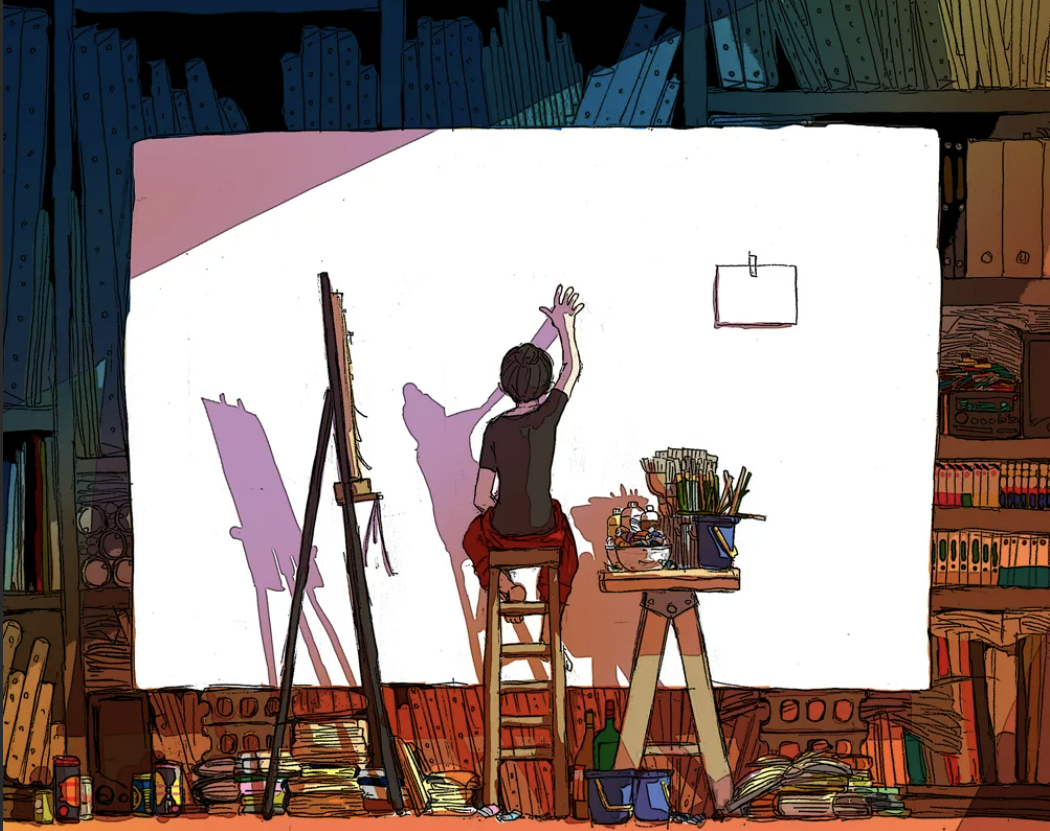 12
PYQT Qlineedit
Использование QLineEdit
QLineEdit – это виджет, который разрешает вводить и редактировать одну строку текста.
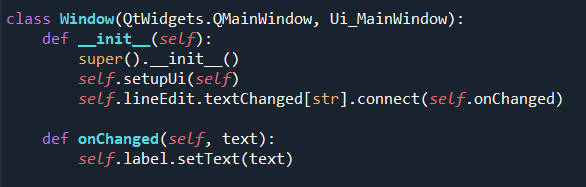 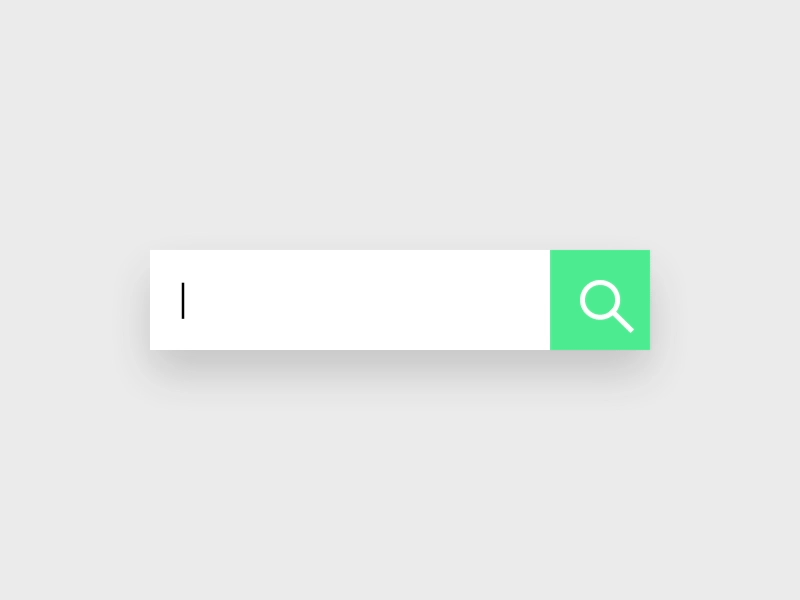 13
PYQT QComboBox
Использование комбобокса
QComboBox – это виджет, который позволяет пользователю выбирать из списка вариантов (выпадающий список).
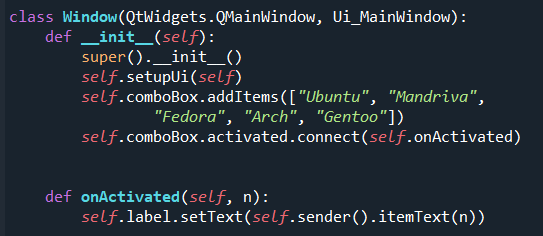 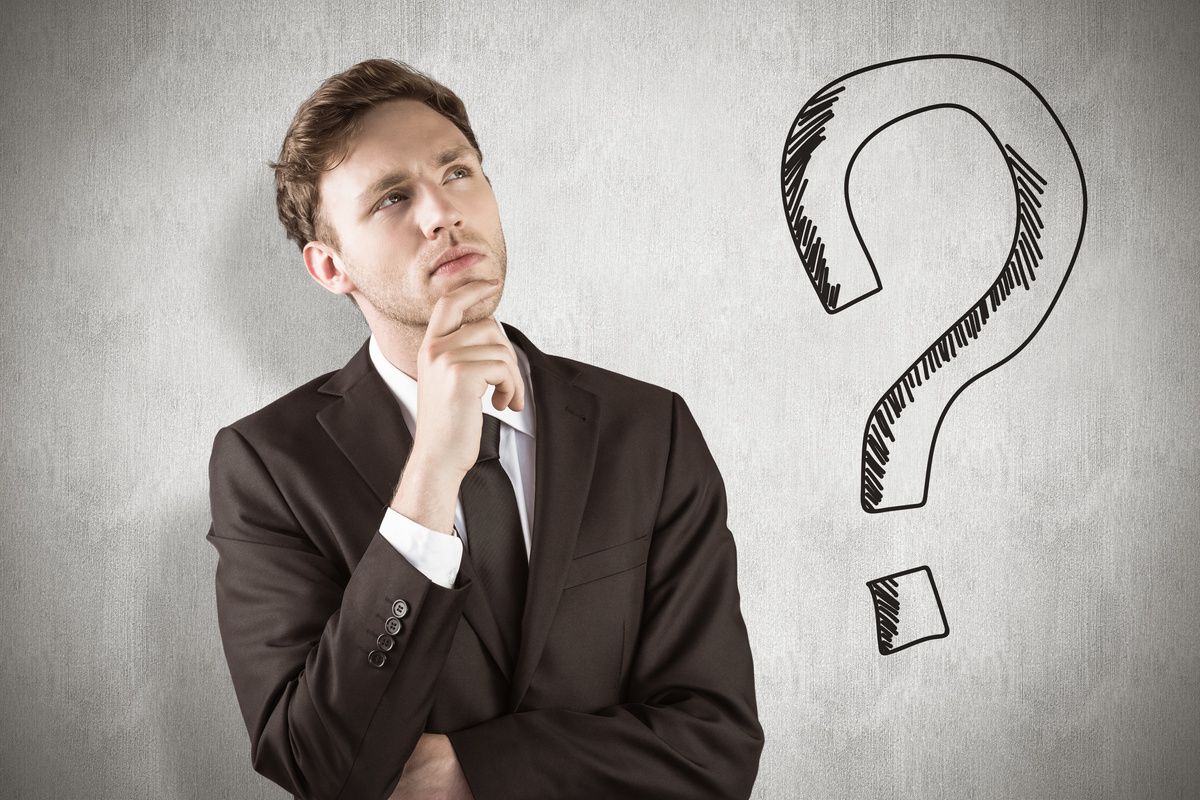 14
PYQT Диалоговые окна
Диалоговые окна (диалоги) являются неотъемлемой частью большинства современных графических приложений. Диалог в обычной жизни - это беседа между двумя и более людьми. В компьютерном приложении, диалог – это окно, которое используется, чтобы «беседовать» с приложением. Диалоги используются для ввода и изменения данных, изменения настроек приложения, и так далее.
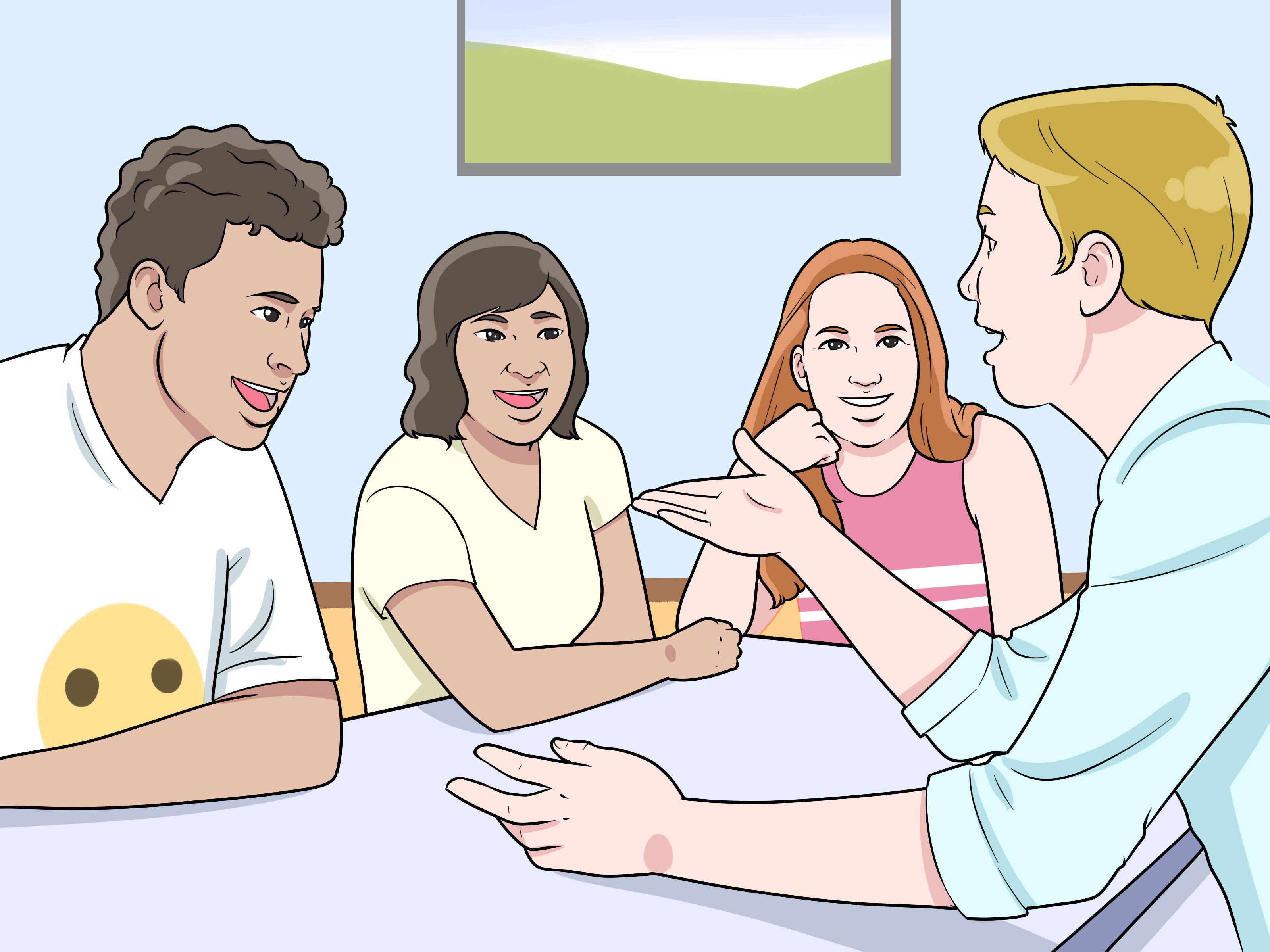 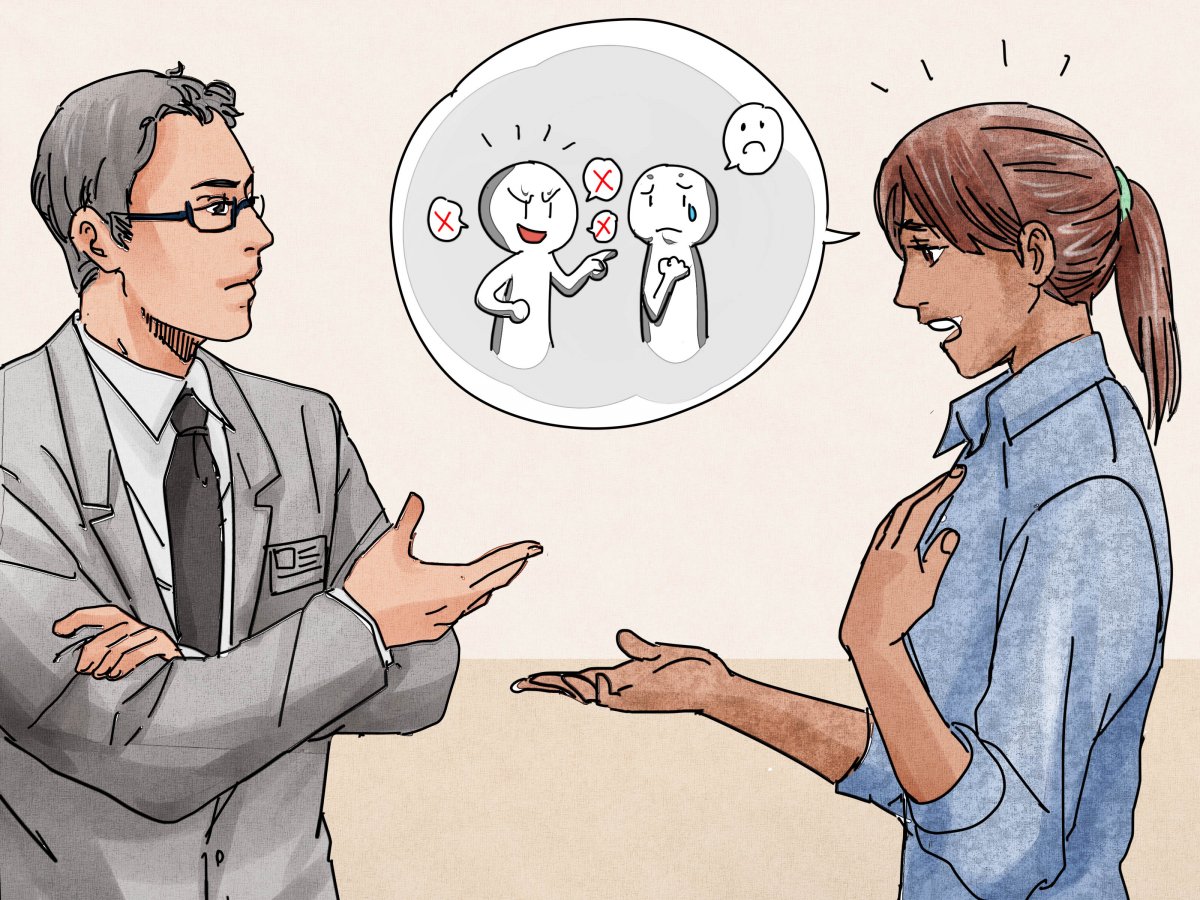 15
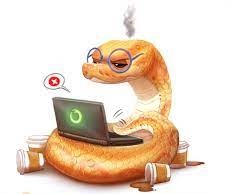 PYQT Диалоговые окна
QColorDialog
QInputDialog
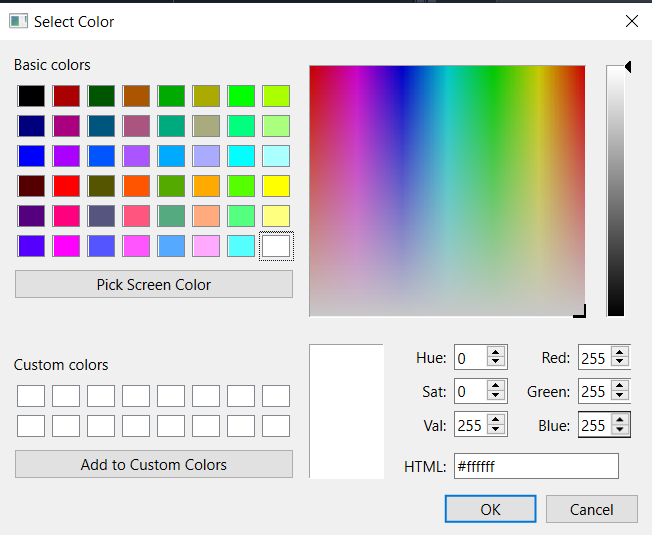 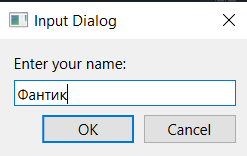 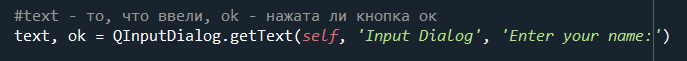 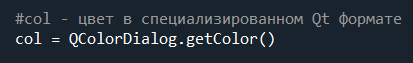 16
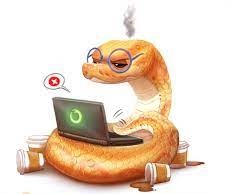 PYQT Диалоговые окна
QFontDialog
QFileDialog
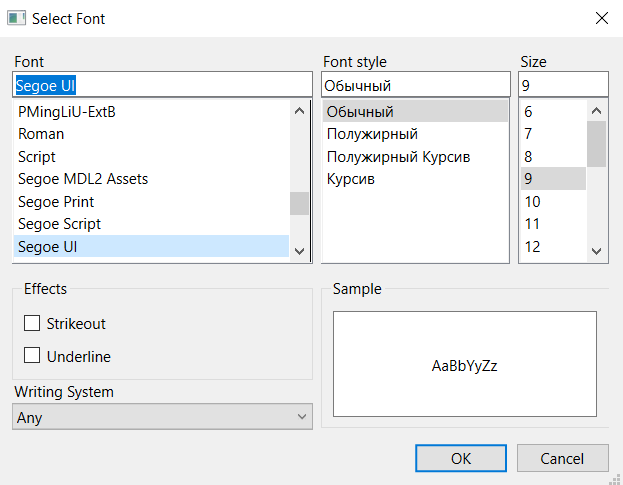 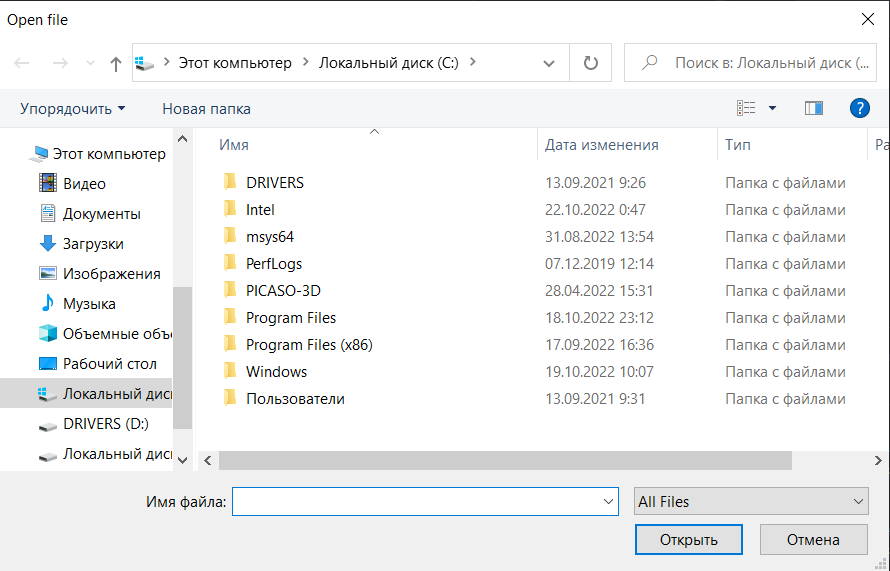 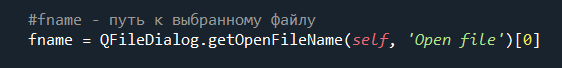 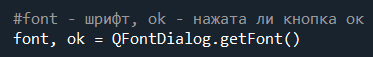 17
Задание для самоконтроля
С использованием фреймворка PyQt6 разработать оконное приложение, позволяющее аппроксимировать экспериментальные данные полиномом заданной степени с выводом погрешности аппроксимации. Добавить в программу возможность загрузки данных из файла формата json, а так же возможность сохранения графика в выбранный файл, используя QFileDialog.getSaveFileName().
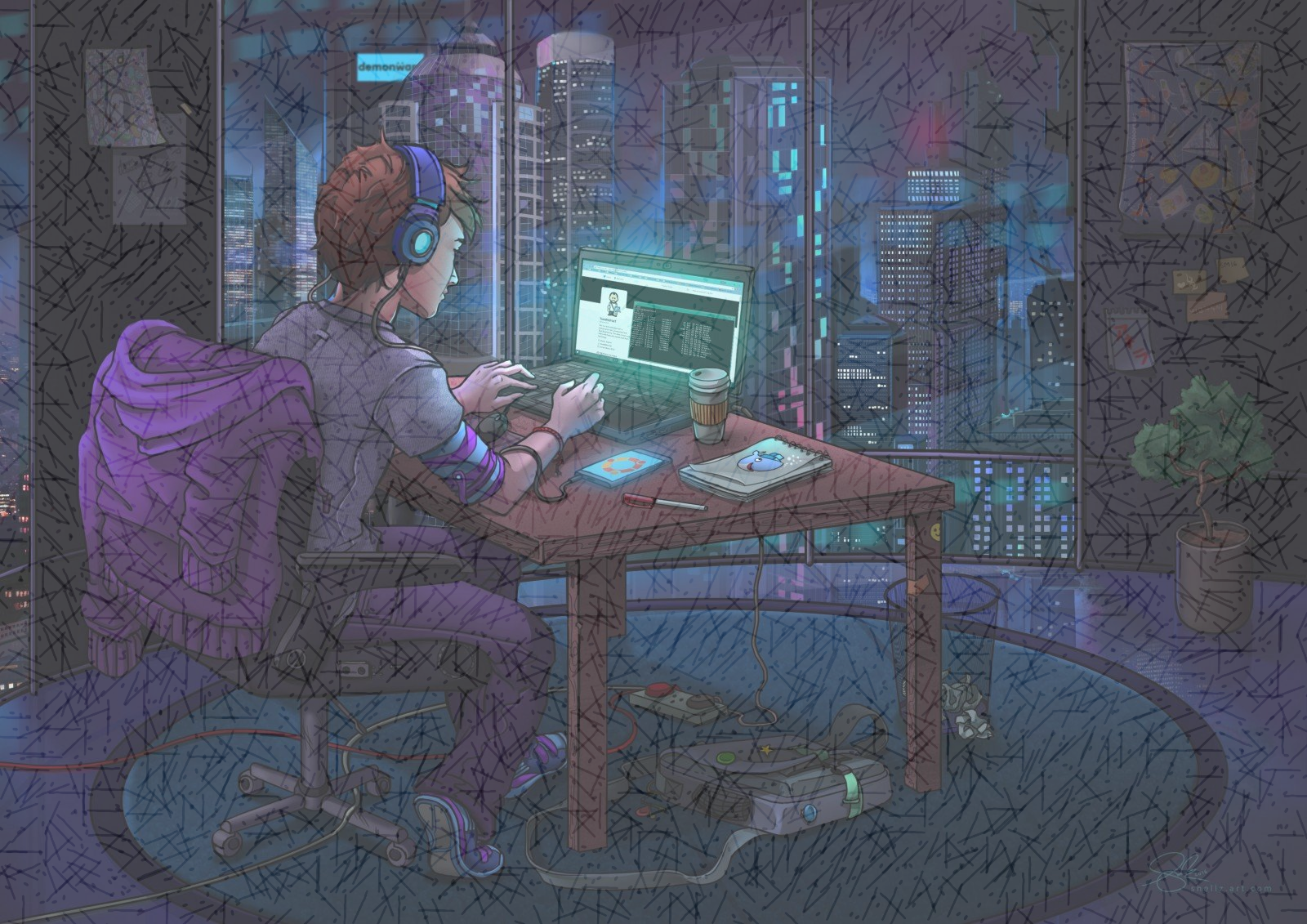 18
Спасибо за внимание!
19